PowerPoint Presentation 
on 
MATHEMATICA
By – SALVI JAIN
      (MAT/19/75)
# Introduction to Mathematica
Mathematica is a computational software. It has nearly 5000 built-in
functions covering all areas of technical computing : scientific, engineering, mathematical, computing fields and statistics. The wolfram language is the programming language used in Mathematica.
# What makes it unique?
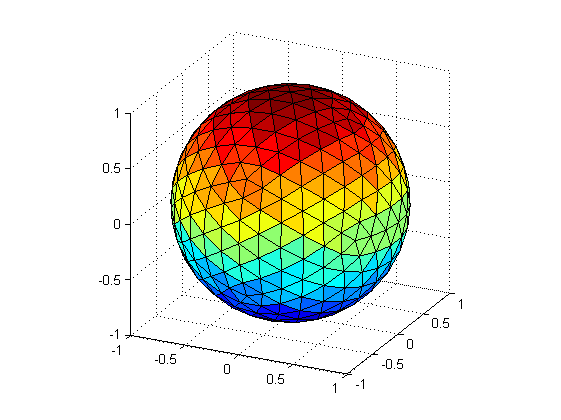 A vast system , all integrated
Unimaginable Algorithm Power
Higher level than ever before
Documents as well as code
The code makes sense
Real world Data
1,50,000+ Examples
# Creator of Mathematica
STEPHEN WOLFRAM
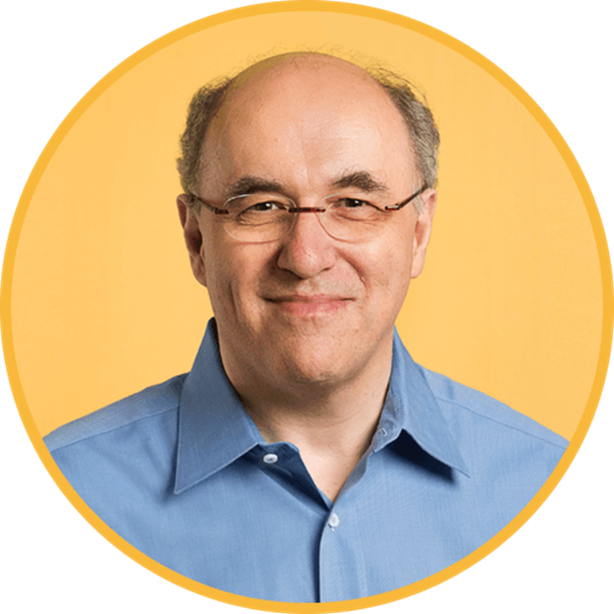 - Born in London in 1959

- has been a pioneer in the development and application of computational thinking 

- responsible for many discoveries, inventions and innovations in science, technology and business.
# How does Mathematica work?
NOTEBOOKS : The interaction with Mathematica is done with documents called “Notebooks”. Notebooks consists of cells that can contain texts, calculation and graphics.
to evaluate input,
ENTER
Press
SHIFT
and get output on the screen.
3 TYPES OF BRACKET USED :
{ }         ( )         [ ]
# NOTEBOOK
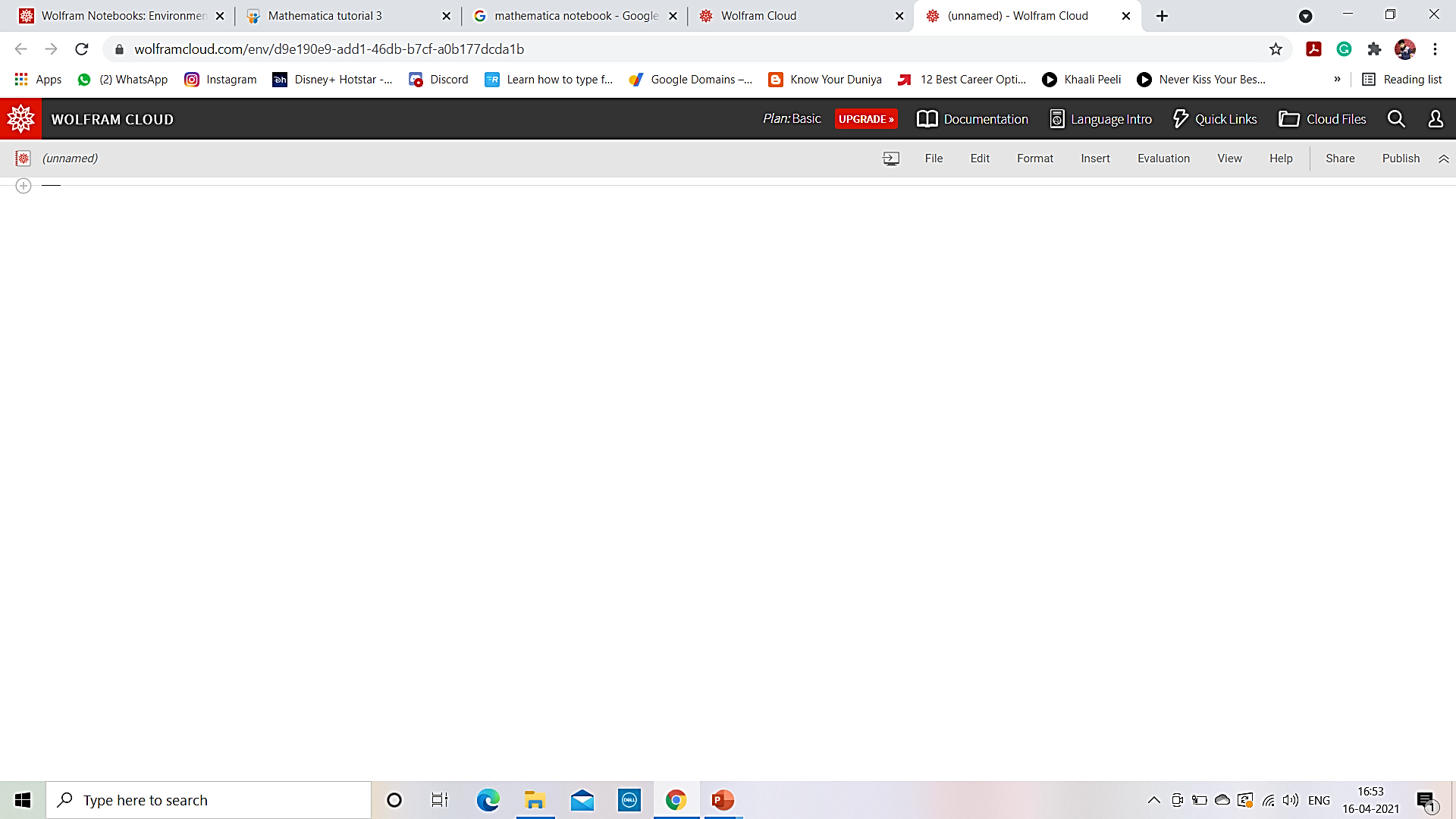 # FEATURES OF WOLFRAM
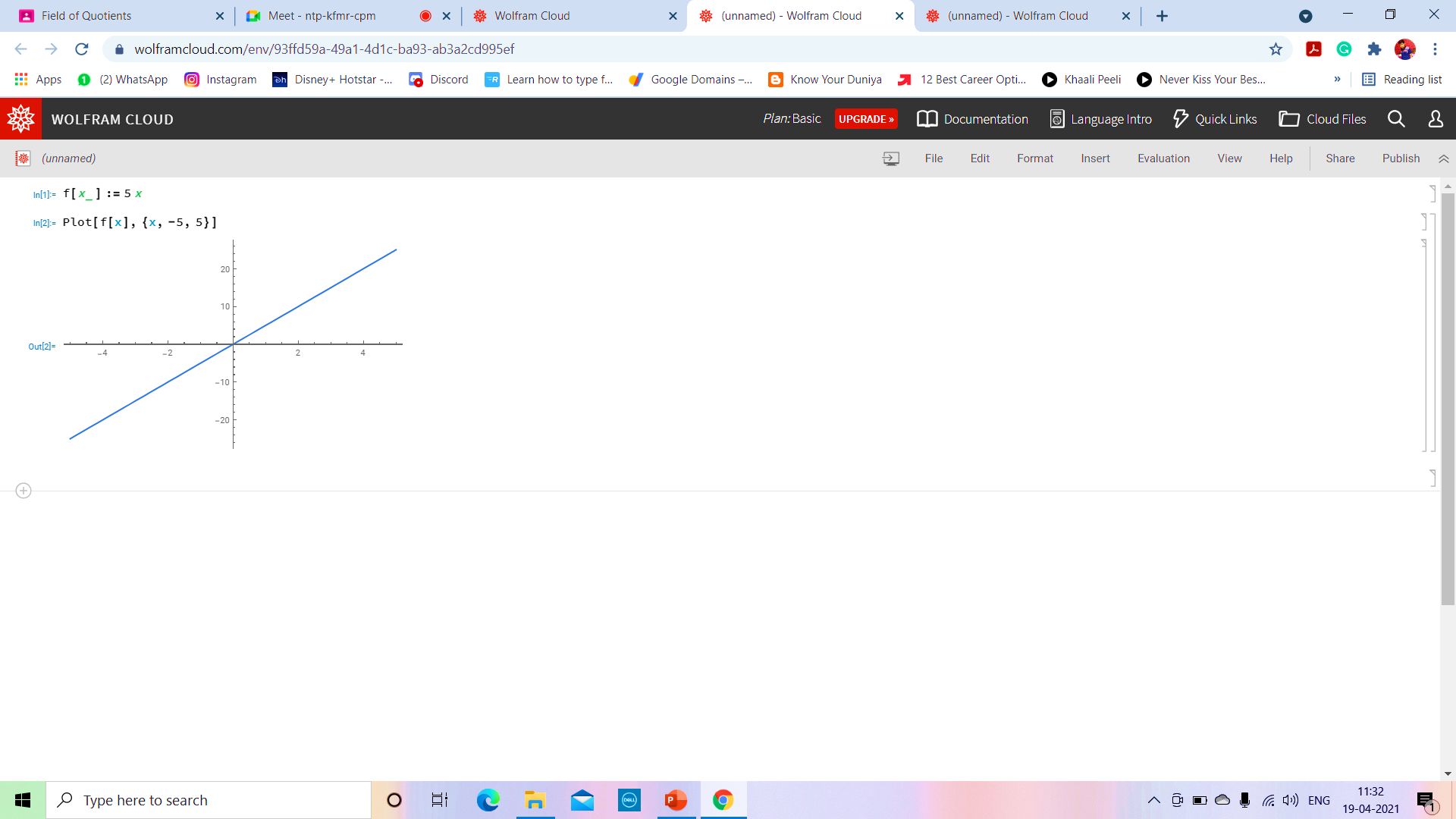 INPUT
TO CHANGE THE FONT STYLE, SIZE & ALIGNMENT
Inserting characters & symbols
OUTPUT
# SIMPLE GRAPH
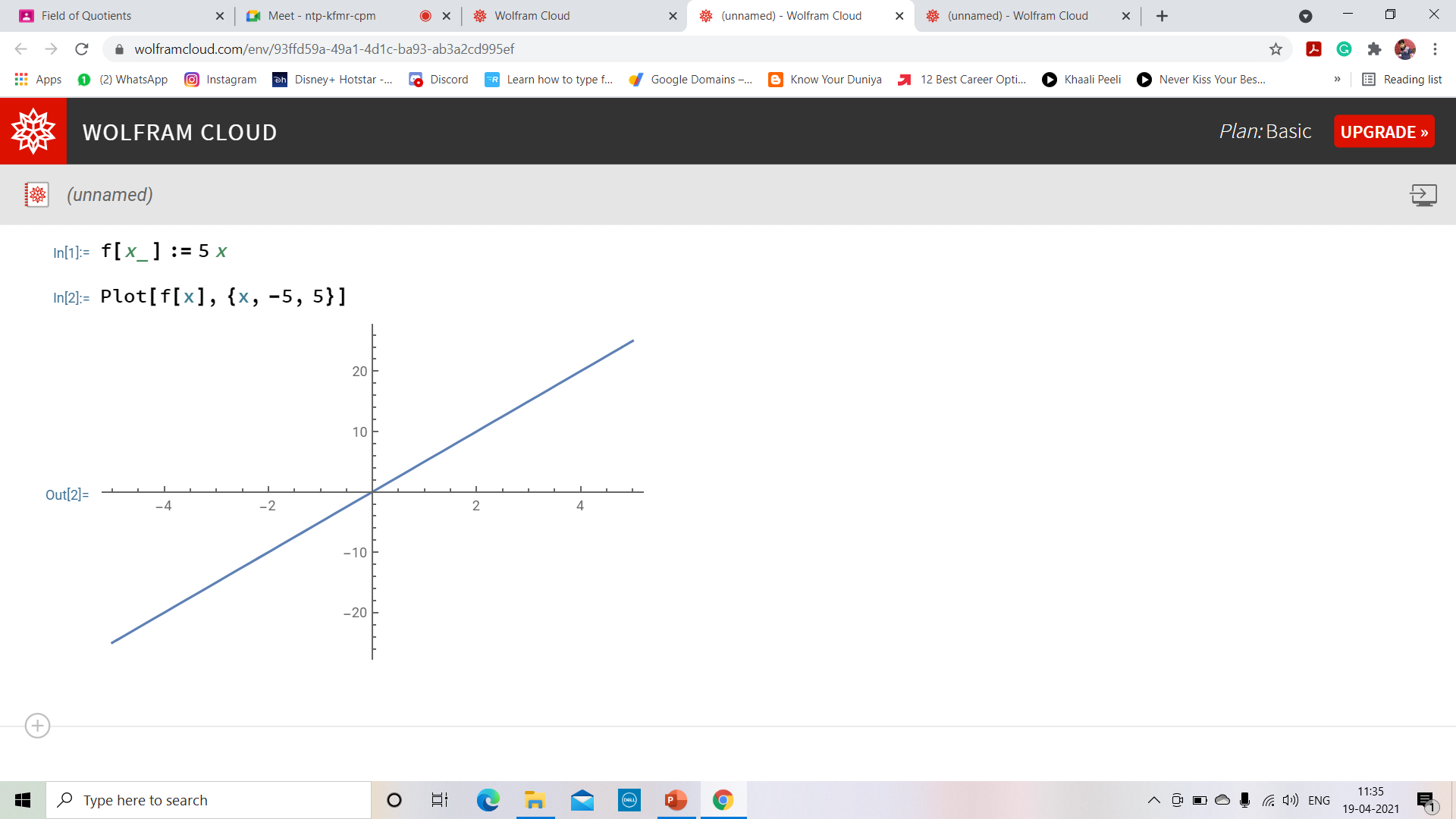 INPUT 1
AFTER SHIFT+ENTER
INPUT 2
OUTPUT
# USES OF MATHEMATICA
NUMERICAL COMPUTATION
EQUATION SOLVING 
SYMBOLIC CALCULATION
CALCULUS
PLOTTING GRAPHS
SELF-DEFINED FUNCTIONS
LIST
PATTERN MATCHING 
ANIMATION 
SOLVING DIFFERENTIAL EQUATIONS 
PLOTTING PARAMETRIC CURVES
SKETCHING 3D FIGURES
                                                  AND MANY MORE….
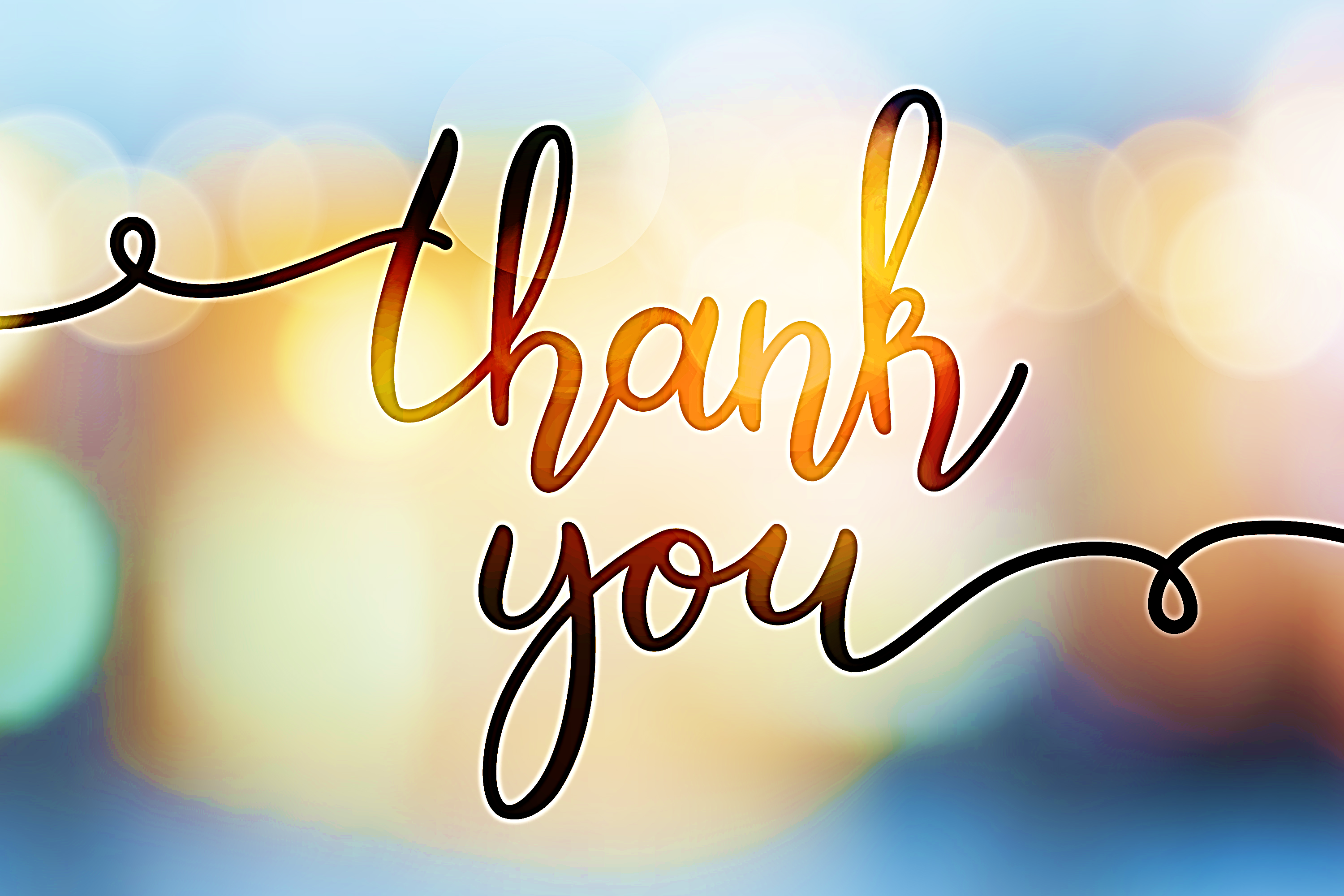